5
10 ÷ 2 =
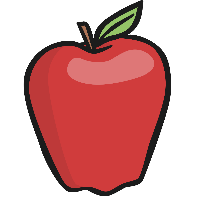 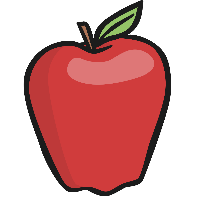 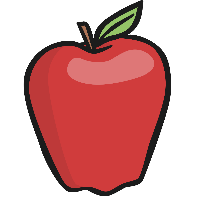 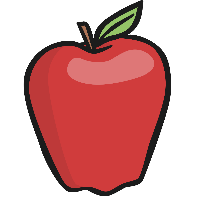 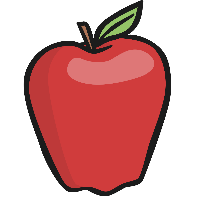 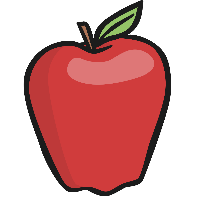 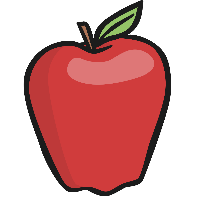 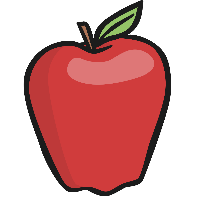 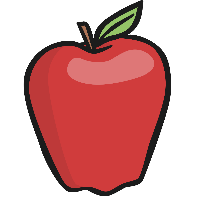 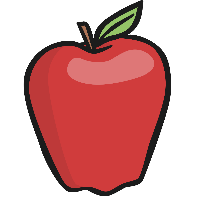 2
8 ÷ 4 =
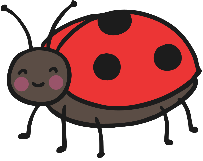 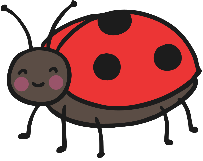 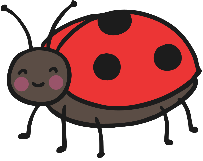 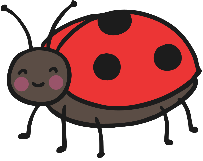 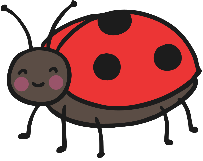 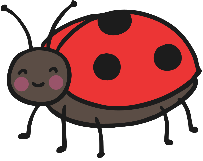 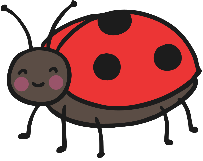 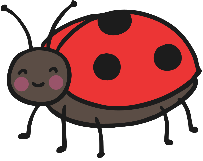